Open biodiversity information: international perspectives
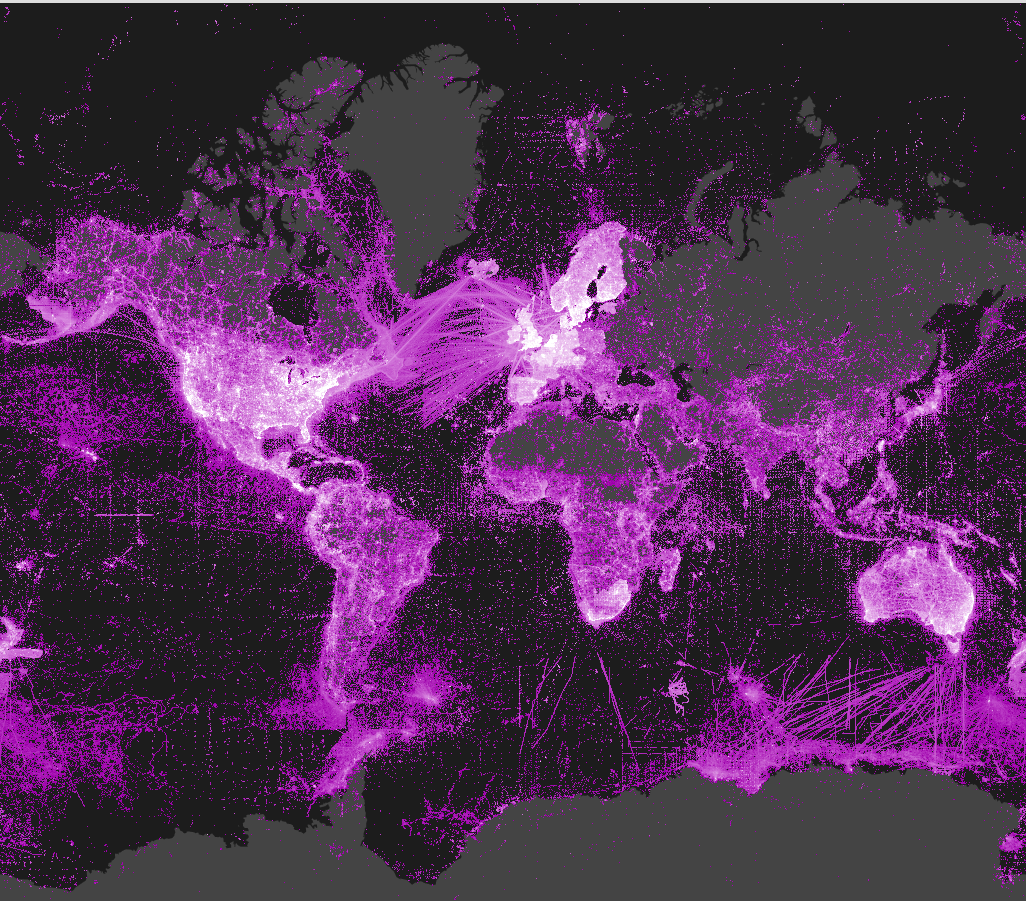 Dmitry SchigelProgramme Officer for Content Analysis and UseGBIF Secretariat
Suomen Lajitietokeskus - seminaari eliölajitiedon merkityksestä, Helsinki, 22 MAY 2015
outline
Global biodiversity data
GBIF network
Finland and biodiversity data
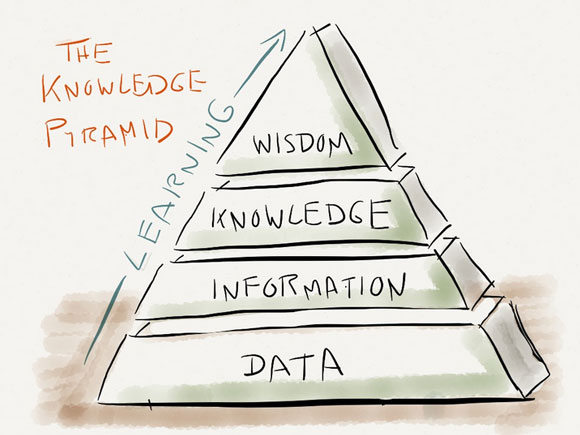 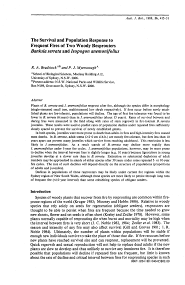 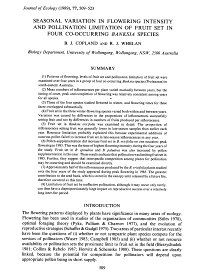 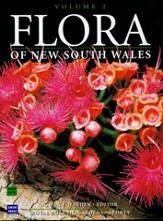 Biodiversity Data
Banksia serrata woodland
Acacia terminalis Allocasuarina monilifera
Banksia serrata
Dillwynia glaberrima
Epacris impressa
Leptospermum glaucescens
Leptospermum scoparium 
Leucopogon collinus
Monotoca glauca
Philotheca virgata
Pimelea humilis
Root rot
Phytophthora cinnamomi
Banksia jewel beetle
Cyrioides imperialis
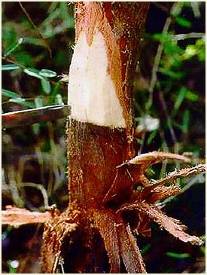 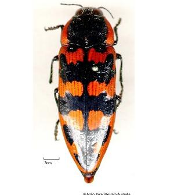 Community
member
Pathogen of
Larvae mine 
stems
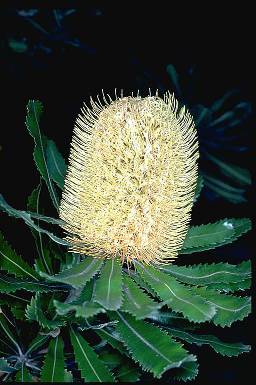 Banksia serrata L.f.
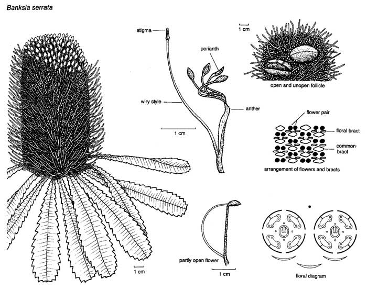 = Isostylis serrata (L.f.) Britten
Biology and ecology
Named
= Sirmuellera serrata (L.f.) Kuntze
Old Man Banksia
Saw Banksia
Kingdom: Plantae
Division: Magnoliophyta
Family: Proteaceae
Subfamily: Grevilleoideae
Tribe: Banksieae
Subtribe: Banksiinae
Genus: Banksia L.f.
Literature
Distribution
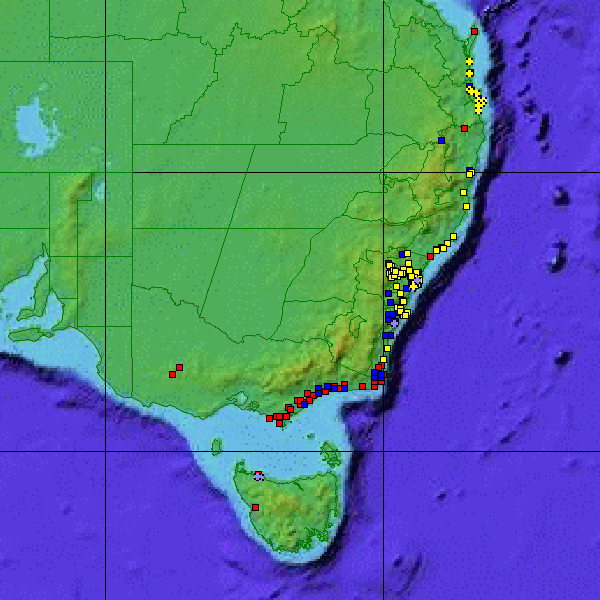 Molecular biology
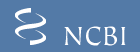 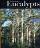 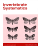 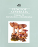 Sources and uses
Uses of biodiversity data
Taxonomy, conservation, biosecurity, land-use planning, climate change response, crop development, resource management, materials development, forensics …
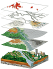 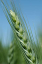 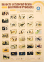 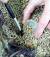 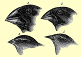 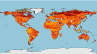 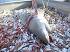 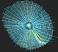 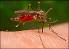 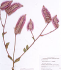 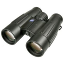 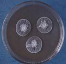 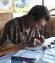 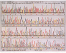 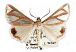 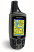 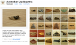 Sources of biodiversity data
Collections, field observations, monitoring activities, genomics, citizen science, remote sensing, expert knowledge, historical literature, ...
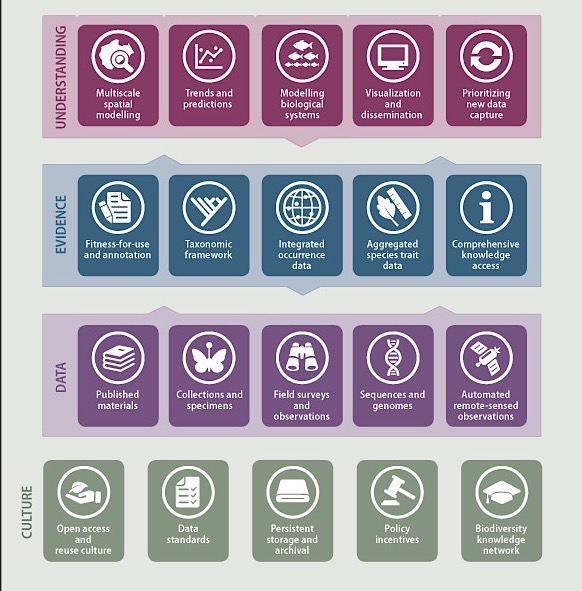 DigitalBiodiversityKnowledge
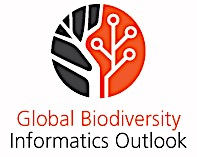 http://biodiversityinformatics.org/
http://catalogueoflife.org/ http://biodiversitylibrary.org/ http://boldsystems.org/ http://eol.org/
BIODIVERSITY EVIDENCE and Policy
Implementation & monitoring
National Governments
POLICY
Commitments
Strategic Plan for Biodiversity / Aichi Targets
CBD
FAO
CMS
CITES
RAMSAR
Coordinated 
analyses
Science-Policy
Interface
IPBES
Expert 
assessments
IUCN
UNEP-WCMC
Future Earth
SCIENCE
Scientific 
research
Taxonomic
Research
Ecological
Research
Conservation
Research
Agricultural
Research
Human 
Health
Climate
Change
Data-Science
Interface
GEO BON
Map of Life
Modeled 
variables
Catalogue
of Life
Data 
catalogues
GBIF
TraitBank
INSDC
DATA
Natural 
History
Collections
Field
Surveys
Laboratory
Data
Citizen
Science
Remote
Sensing
Source 
data
Literature
GBIF network: partnerships and affiliations
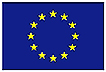 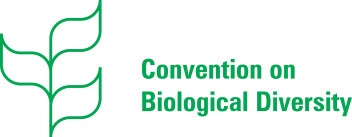 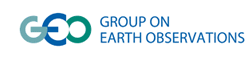 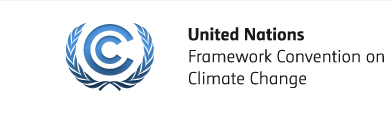 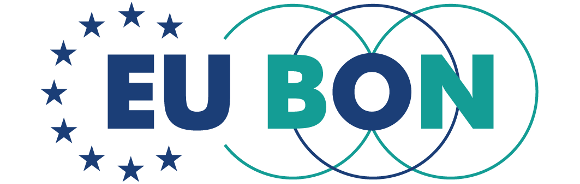 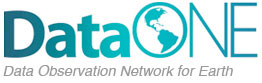 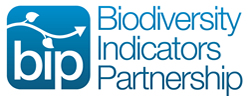 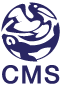 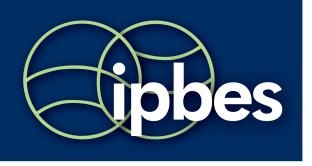 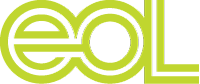 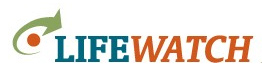 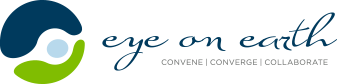 http://www.gbif.org/whoweworkwith
GBIF
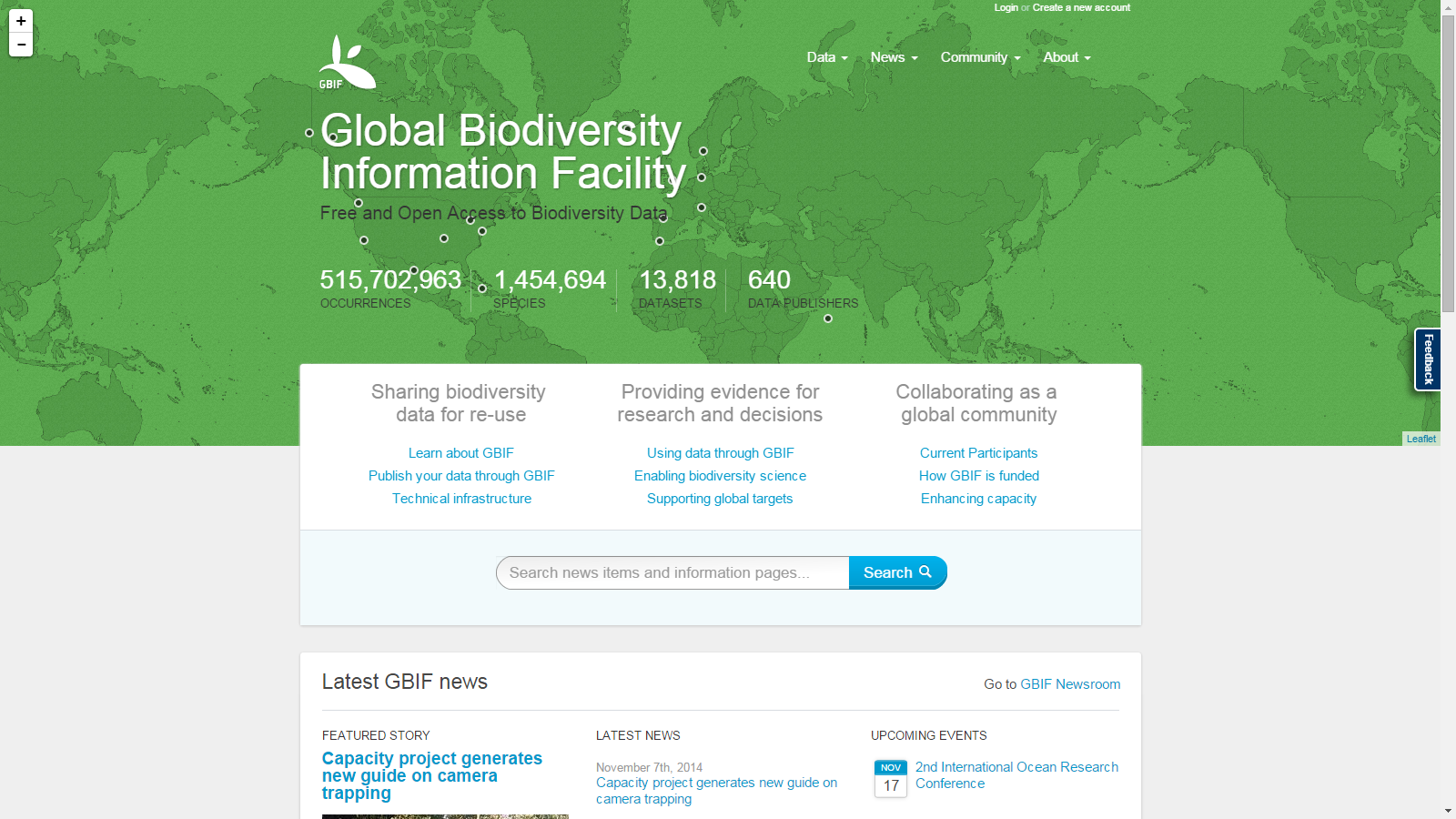 Types of data shared through GBIF
Specimens from museum and herbarium collections
Observations from field surveys, inventories and citizen scientists
Records extracted from literature
NEW: Research projects, surveys, expeditions:
sample-based data
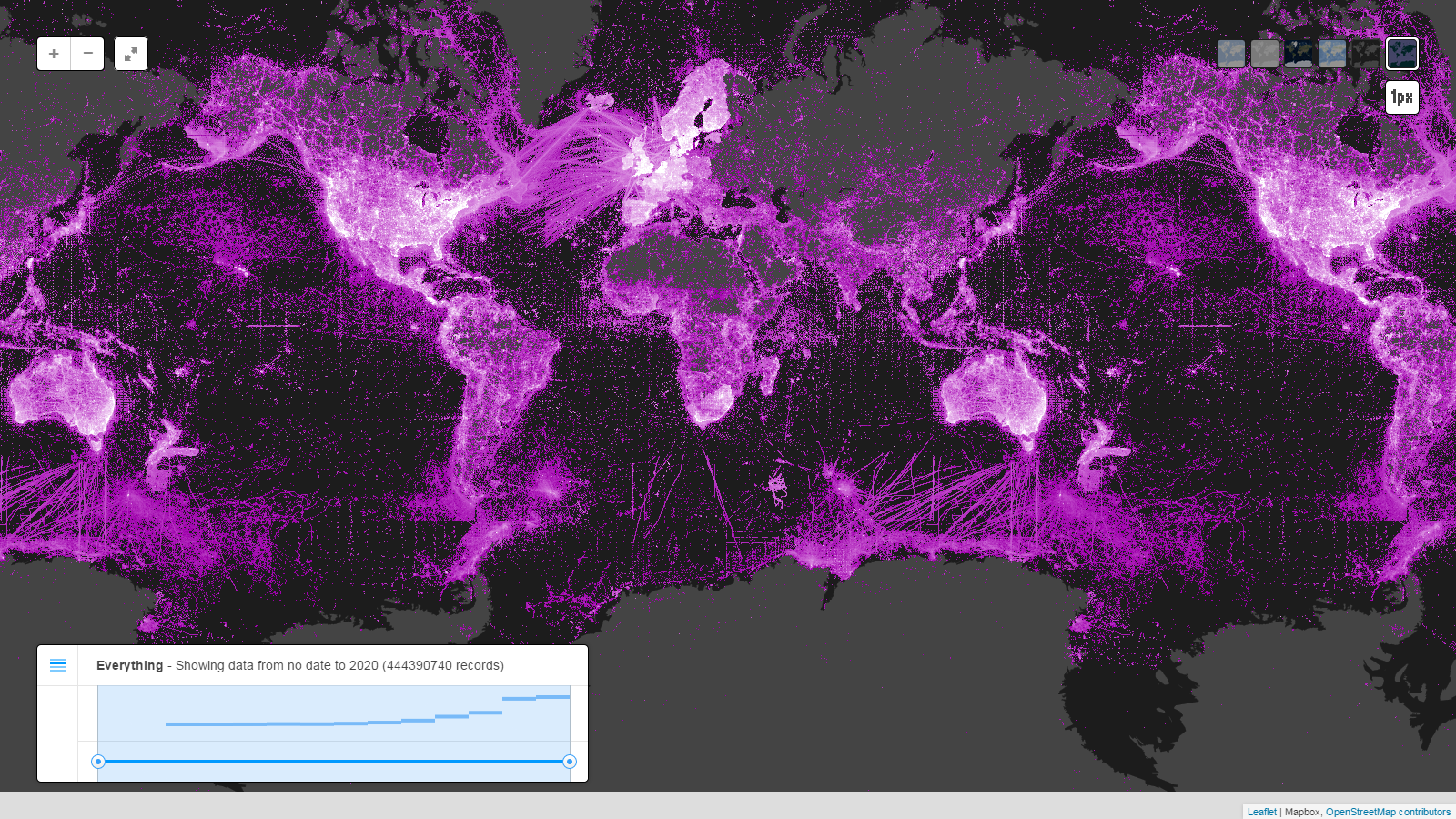 GBIF BY THE NUMBERS
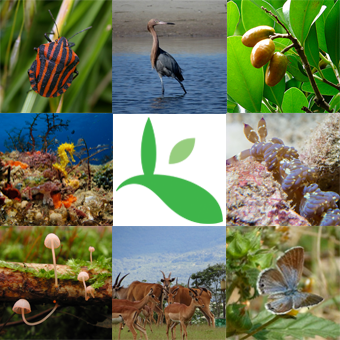 533,667,297 species occurrence records
14,123 datasets
663data-publishing institutions
http://www.gbif.org  | 06 MAY 2015
data publishing
Data published through GBIf.org
Trend in primary biodiversity records (millions)
http://www.gbif.org | 6 MAY 2015
data publishing
Data publishers
Trend in number of institutions registered as GBIF data publishers
A sharp rise in the number of data publishers in September 2013 results from institutions choosing to register as separate entities rather than sharing datasets through a single publisher at their national node institution. http://www.gbif.org | 06 MAY 2015
use of gbif.org
Visits to GBIF.org by Country
Apr 2015
Google Analytics report for GBIF.org; April statistics skewed by errors introduced in late April and resolved in early May. Access available upon request from comms@gbif.org | 04 MAY 2015
use of gbif.org
Data download requests, by country
1 Jan 2015 – 30 Apr 2015
Total of  
33,144 requests 
from 3886 users in 
120 countries, islands and territories
Requests for download do not necessarily result in data actually being downloaded. Based on country indicated by user login | 06 MAY 2015
research use
Citations in peer-reviewed research
Annual number of peer-reviewed publications using GBIF-mediated data
04 MAY 2015
research use
Research Examples
Apr 2015
Brown, K.A., Parks, K.E., Bethell, C.A., et al. Predicting plant diversity patterns in Madagascar: understanding the effects of climate and land cover change in a biodiversity hotspot.
Khoury, C.K., Heider. B., Castañeda-Alvarez. N.P., et al. Distributions, ex situ conservation priorities, and genetic resource potential of crop wild relatives of sweet potato [Ipomoea batatas (L.) Lam., I. series Batatas]. Plant Science.
Leach, K., Kelly, R., Cameron, A., Montgomery, W.I. & Reid N. Expertly validated models and phylogenetically-controlled analysis suggests responses to climate change are related to species traits in the order Lagomorpha. PLoS ONE.
Shabani, F., Kumar, L., Nojoumian, A.H., et al. Projected future distribution of date palm and its potential use in alleviating micronutrient deficiency. J. Sci. Food Agric.
A complete archive of research citing used of GBIF can be accessed at http://www.mendeley.com/groups/1068301/gbif-public-library 06 MAY 2015
GBIF and Digital Object Identifiers
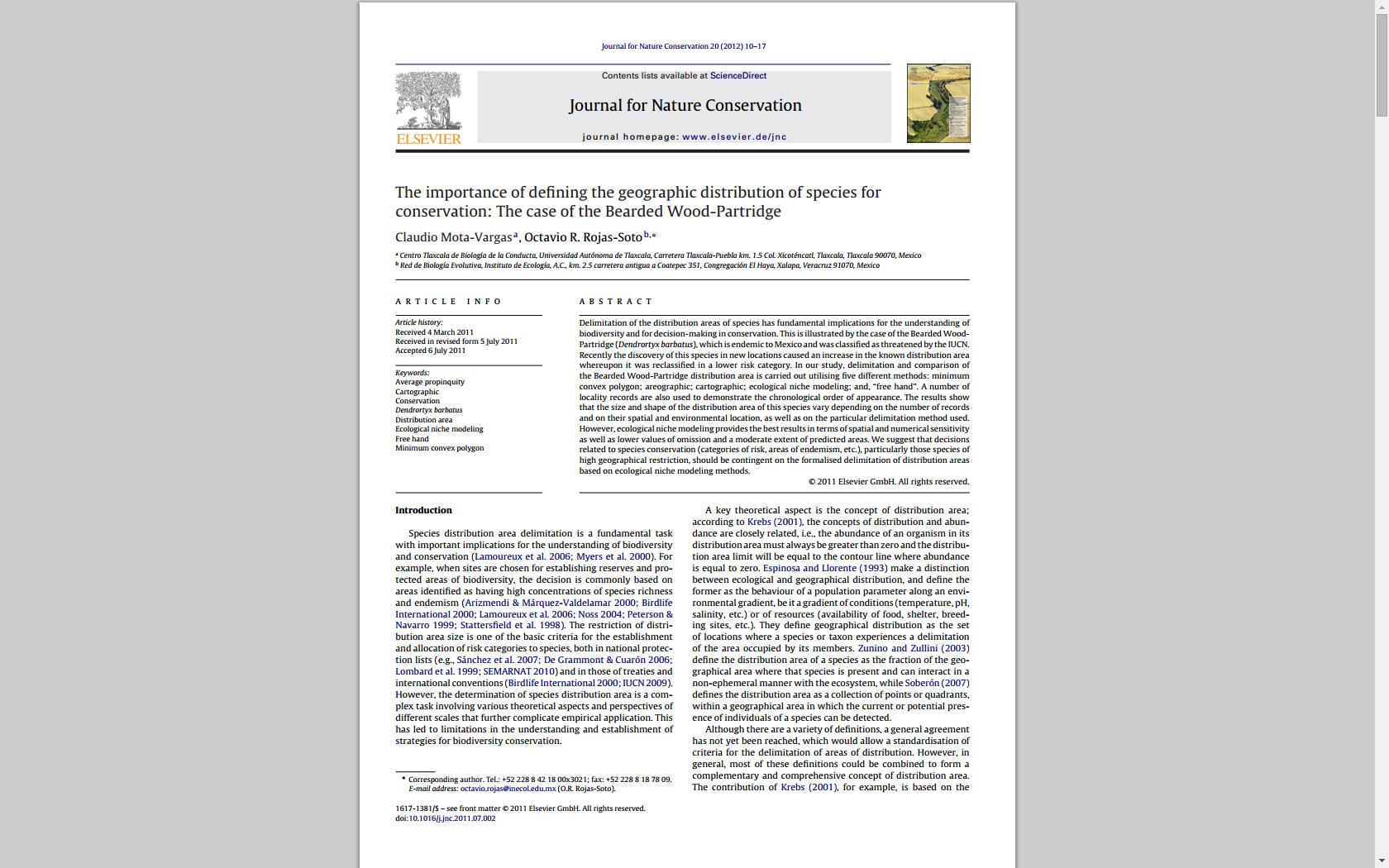 DOI – Digital Object Identifier

Persistent resolvable identifiers
Standard for published papers
Simplify citing references
Used in measuring impact
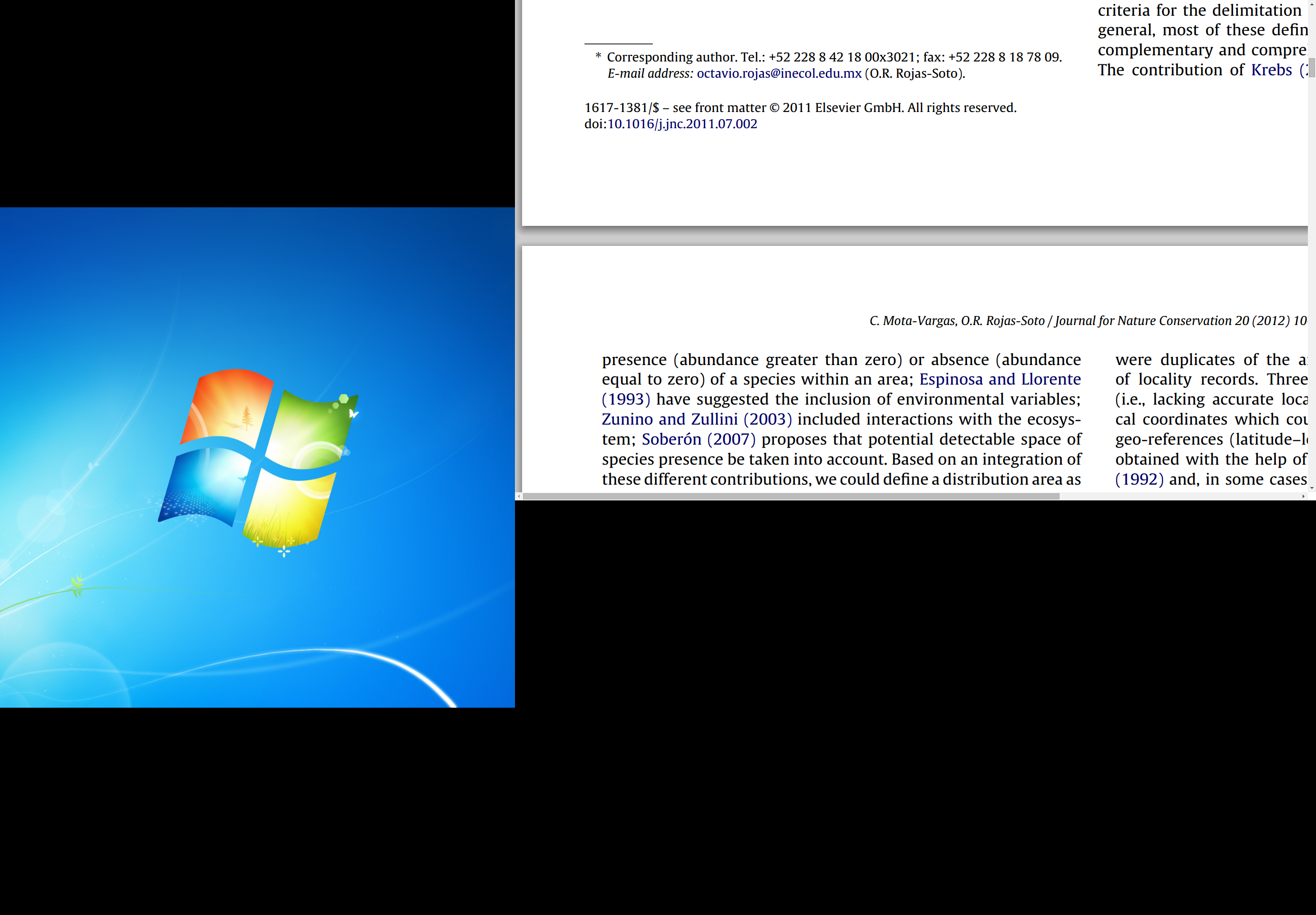 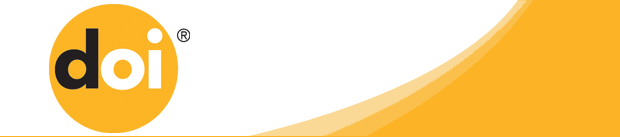 GBIF and Digital Object Identifiers
Paper
GBIF download
Cleaned data
Paper DOI
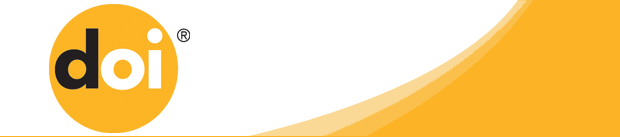 Download DOI
Dataset DOI
User publishes paper
Data
Data
Published paper can give resolvable links to GBIF download and/or to cleaned dataset
User cleans data
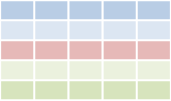 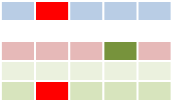 Researcher
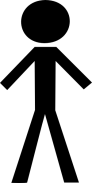 Data attribution
Data attribution
User searches for data through GBIF.org
User deposits cleaned dataset in a repository and gets DOI for dataset
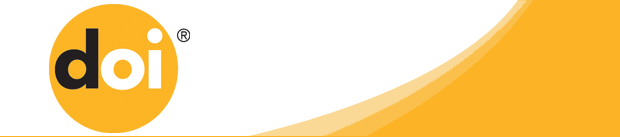 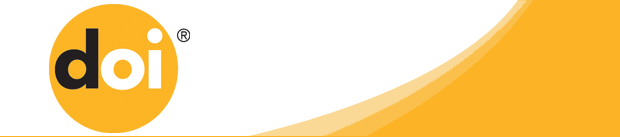 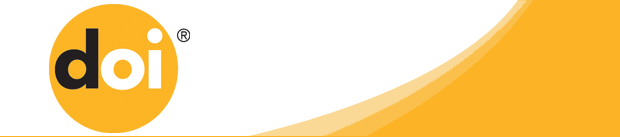 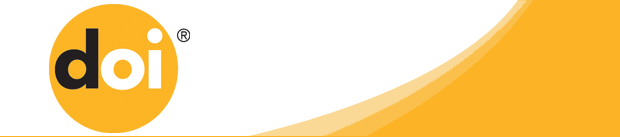 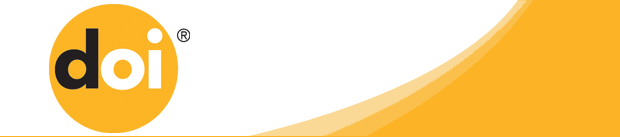 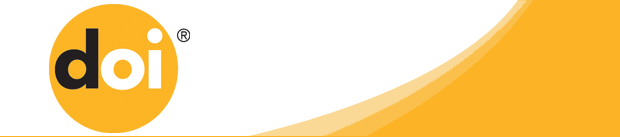 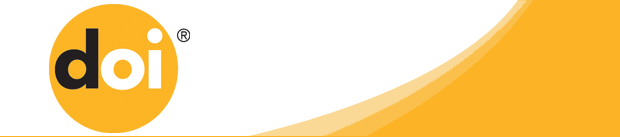 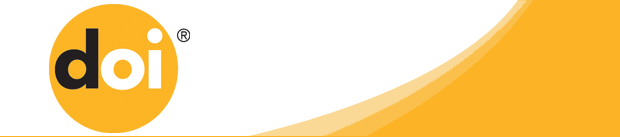 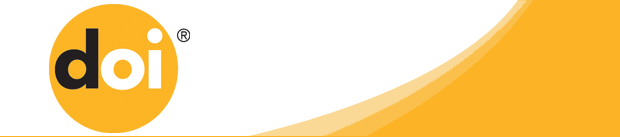 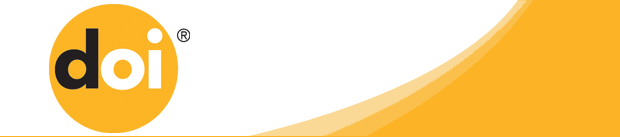 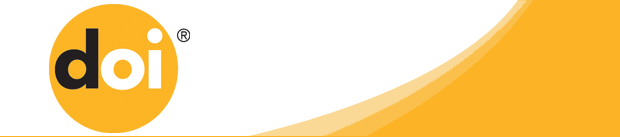 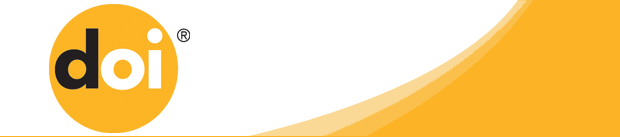 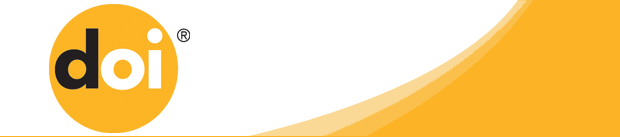 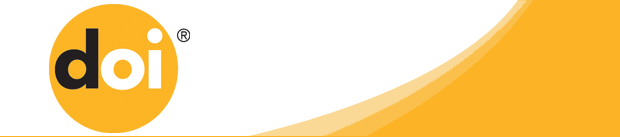 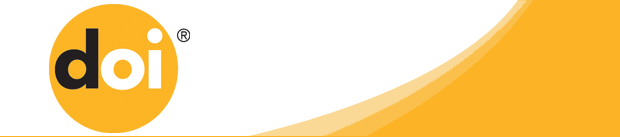 GBIF.org
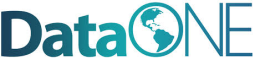 DataCite Denmark
Download history
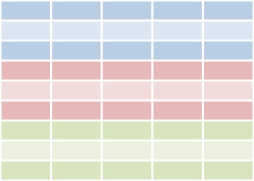 Download 1
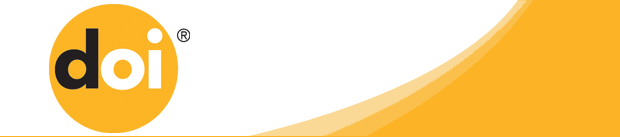 . . .
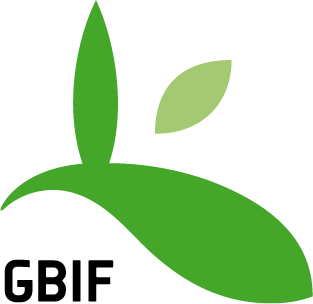 GBIF assigns DOIs to 
data downloads
GBIF.org creates a download data set
GBIF and Digital Object Identifiers
Researcher
Reader
Paper
GBIF download
Cleaned data
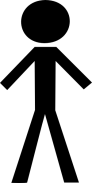 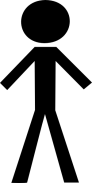 Paper DOI
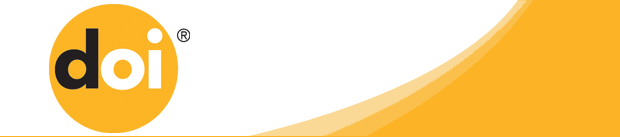 Download DOI
Dataset DOI
Data
Data
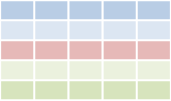 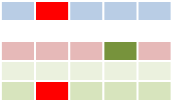 Cite data sources
Linked results to data
Suggest data corrections
Retrieve source data
Reproduce results
Data attribution
Data attribution
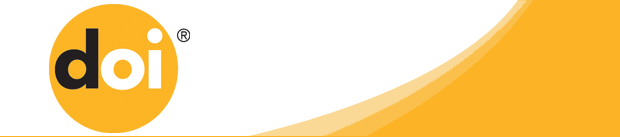 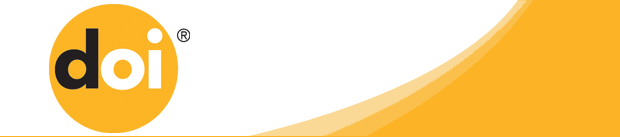 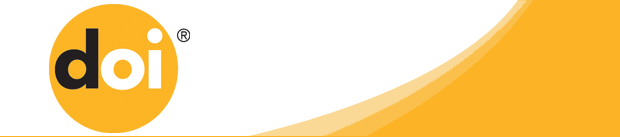 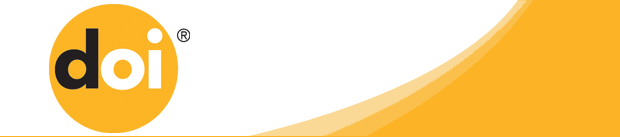 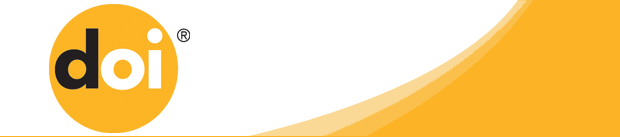 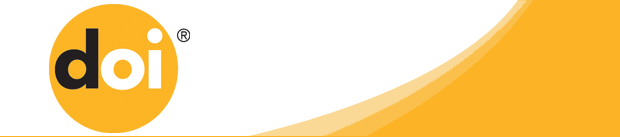 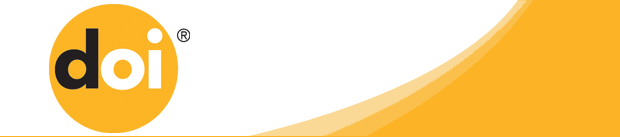 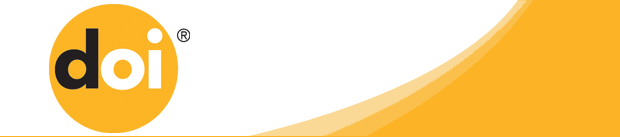 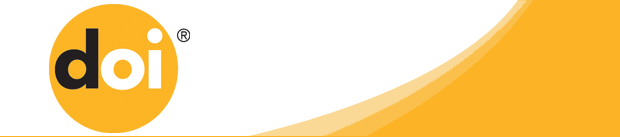 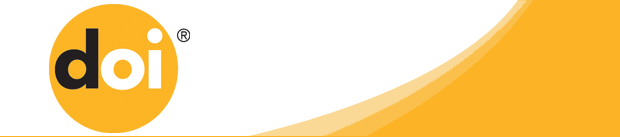 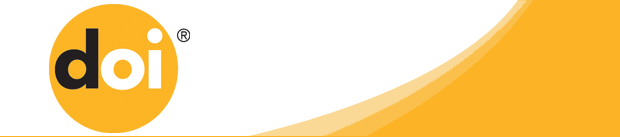 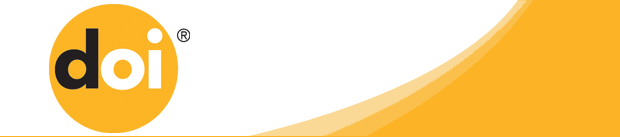 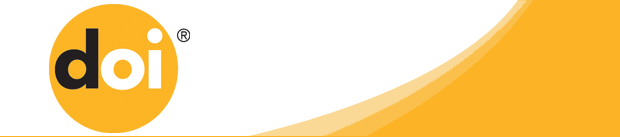 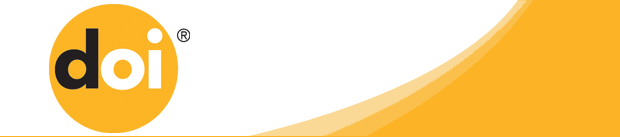 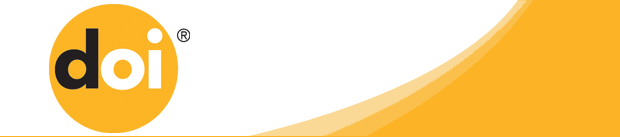 GBIF.org
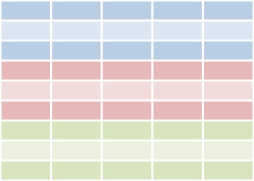 GBIF
Data Publisher
Download history
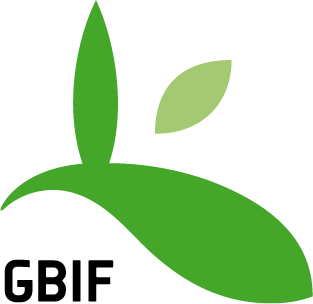 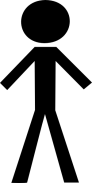 Discover data usage
Receive suggested data corrections
Monitor data usage
Enhance fitness-for-use
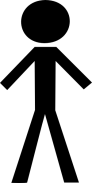 Download 1
. . .
GBIF and digital object identifiers
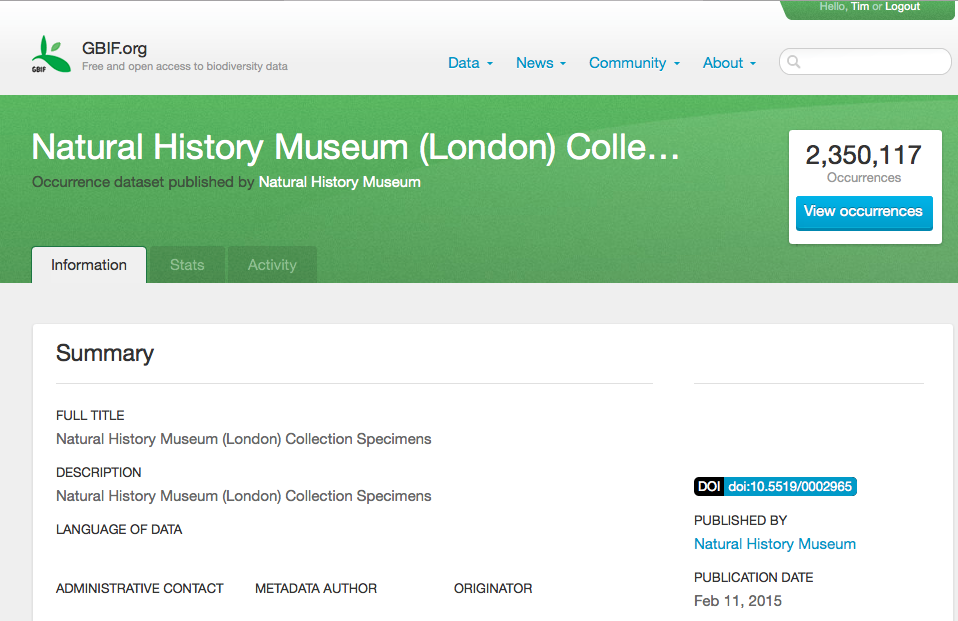 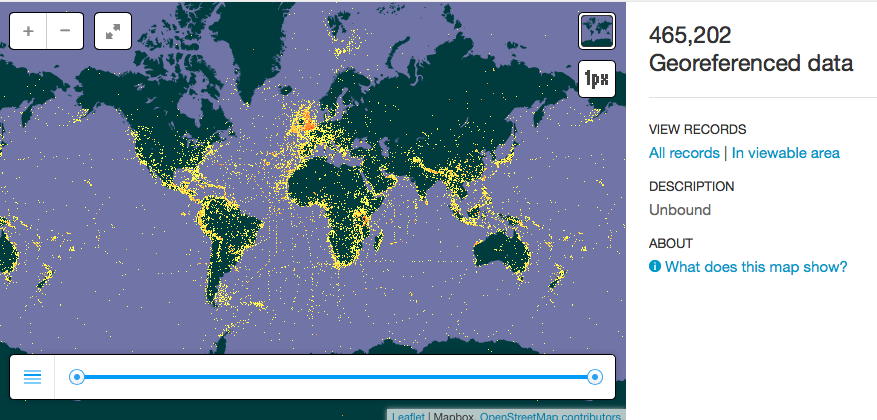 http://www.gbif.org/dataset/7e380070-f762-11e1-a439-00145eb45e9a
GBIF and digital object identifiers
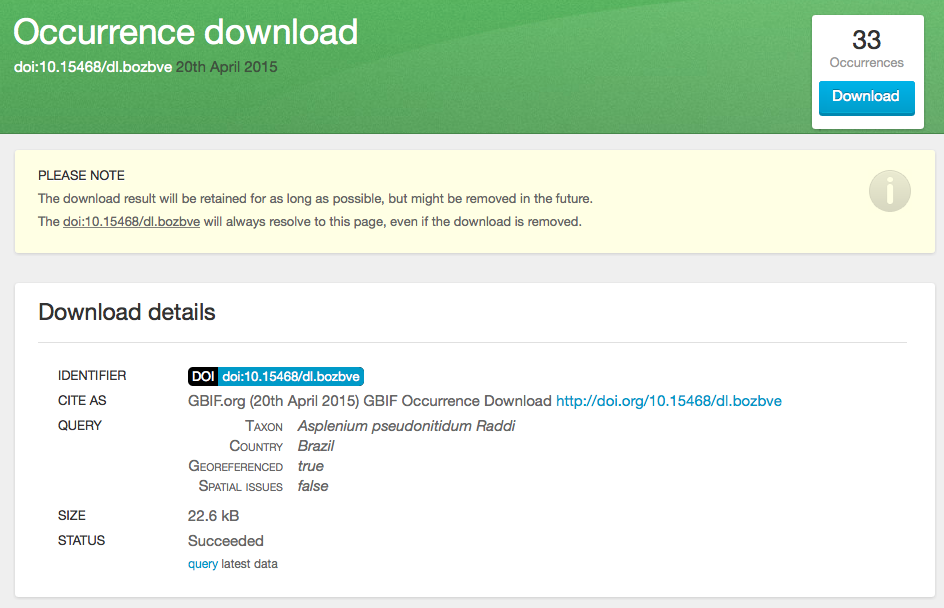 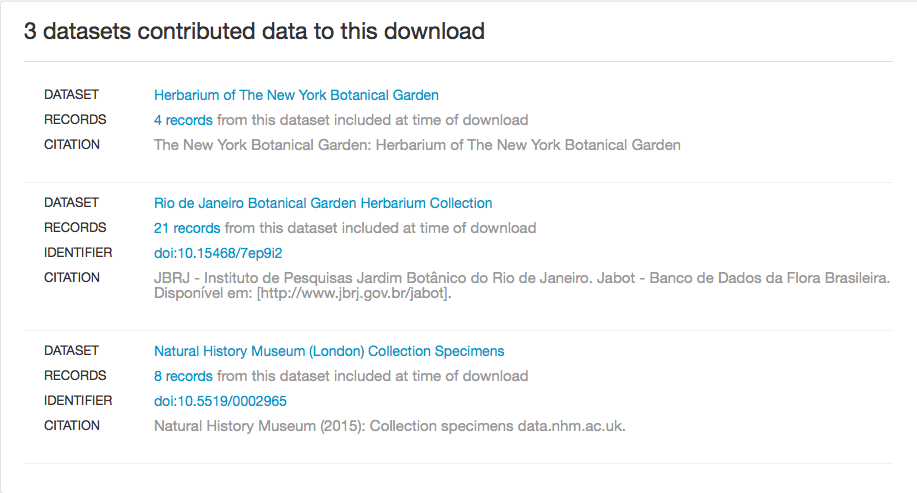 http://www.gbif.org/dataset/7e380070-f762-11e1-a439-00145eb45e9a
Publishing data from research
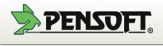 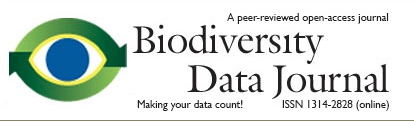 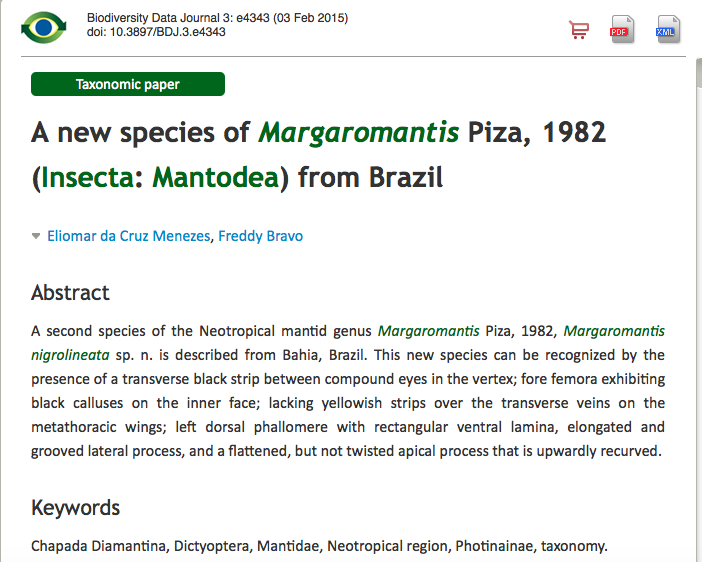 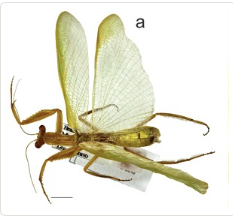 Publishing data from research
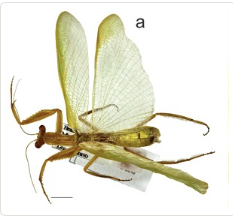 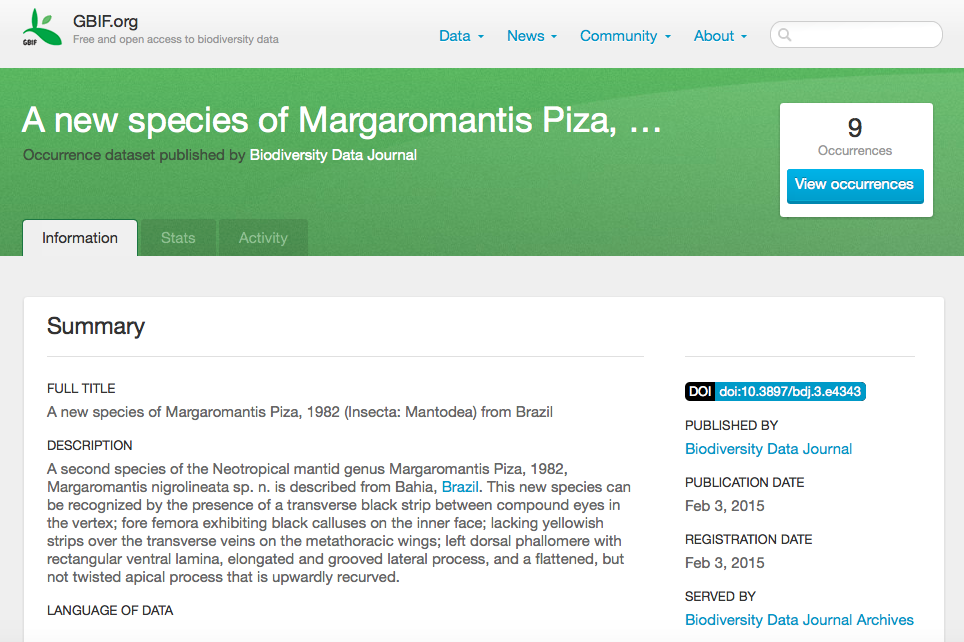 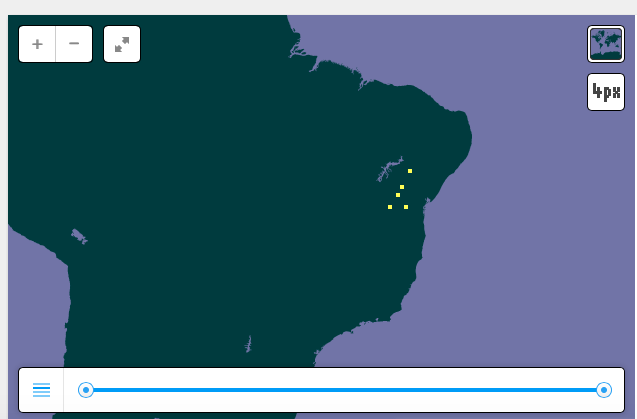 http://www.gbif.org/dataset/4bde5856-6d9f-41cd-880a-2d64eac05b0d
data quality
Enhancing data fitness for use
2015-16 objective: Enhance fitness of data accessed via GBIF.org for key research uses through engaging expert communities, and identify gaps
Agricultural biodiversityChair: Elizabeth Arnaud, Bioversity International
Distribution modelling Chair: Jorge Soberon, University of Kansas

Next steps
Task group to consult with professional communities and prepare initial recommendations by GB22
Continue collaboration with University of São Paulo, Brazil, to develop user-based fitness-for-use ‘profiles’ for GBIF.org
Future task groups on marine & invasive species research
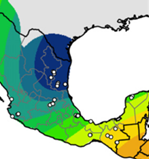 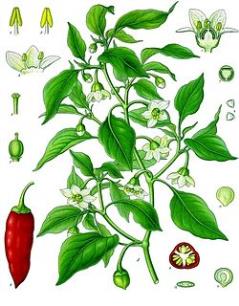 www.pnas.org/cgi/doi/10.1073/pnas.1308933111
Finland And Global Biodiversity DATA
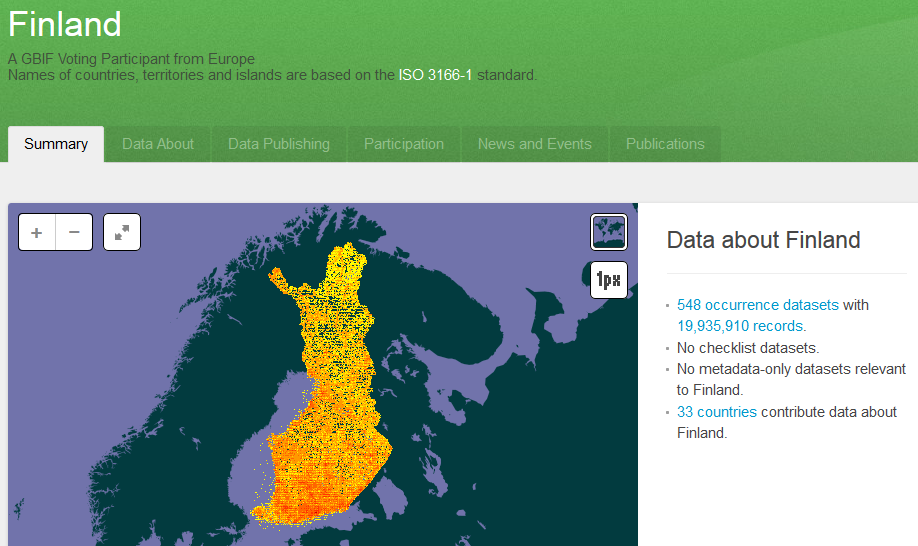 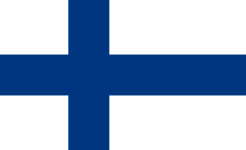 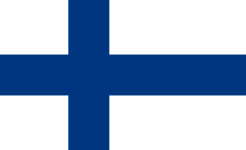 Finland And Global Biodiversity DATA
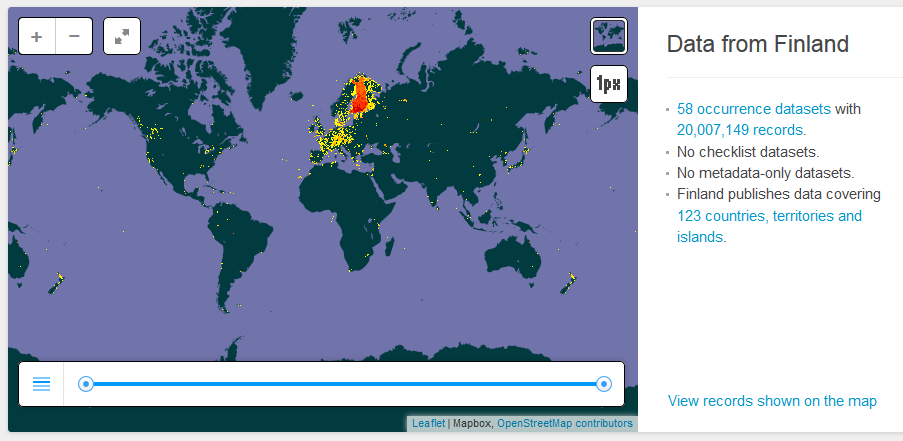 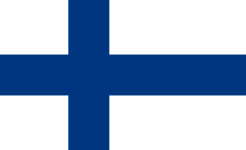 Finland And Global Biodiversity DATA
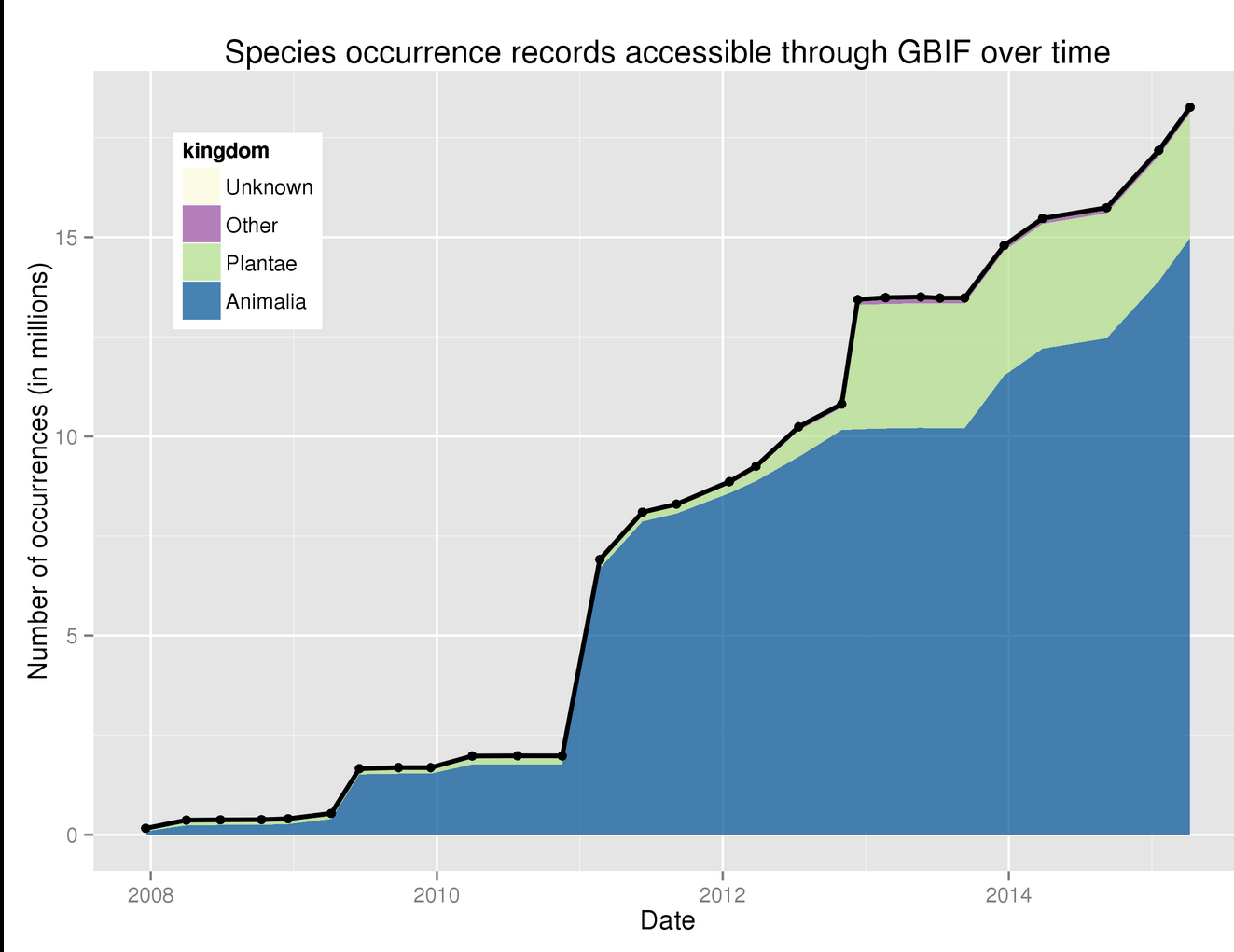 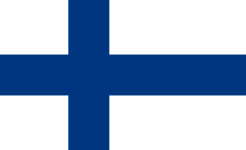 Finland And Global Biodiversity DATA
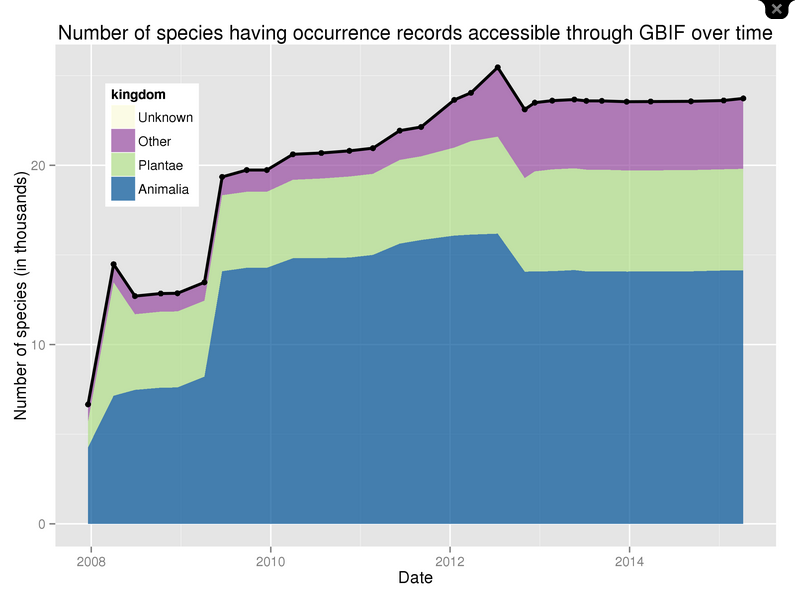 data publishing
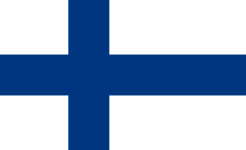 Data—by GBIF participant
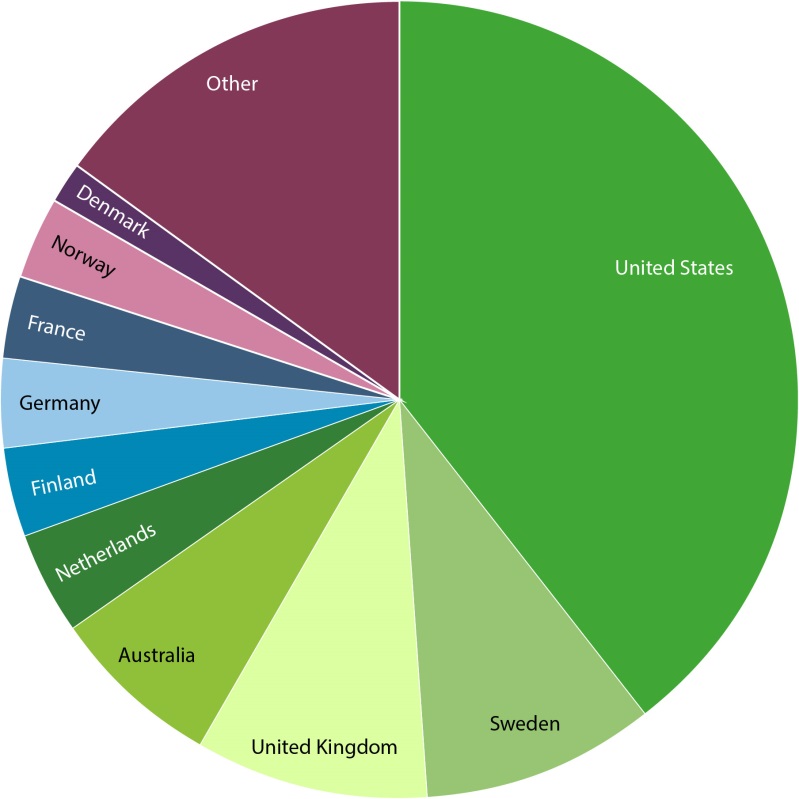 Number of new records published—Top 10 participant Countries (1 Jan to 30 Apr 2015)
Total number of records published—Top 10 Participant Countries (as of 30 Apr 2015)
NOTE: Datasets are assigned to countries according to the location of the publishing institution, including aggregated datasets with contributors from many other countries. http://www.gbif.org | 06 MAY 2015
[Speaker Notes: 5.4 records per person in Sweden and 3.7 per capita in Finland, 3.4 records per capita in Norway while in USA it’s 0.65. If all 35 M Finnish records are considered, 6.4.]
strategic planning
GBIF Strategic Plan 2017-2021
http://www.gbif.org/newsroom/consultations#strategicplan
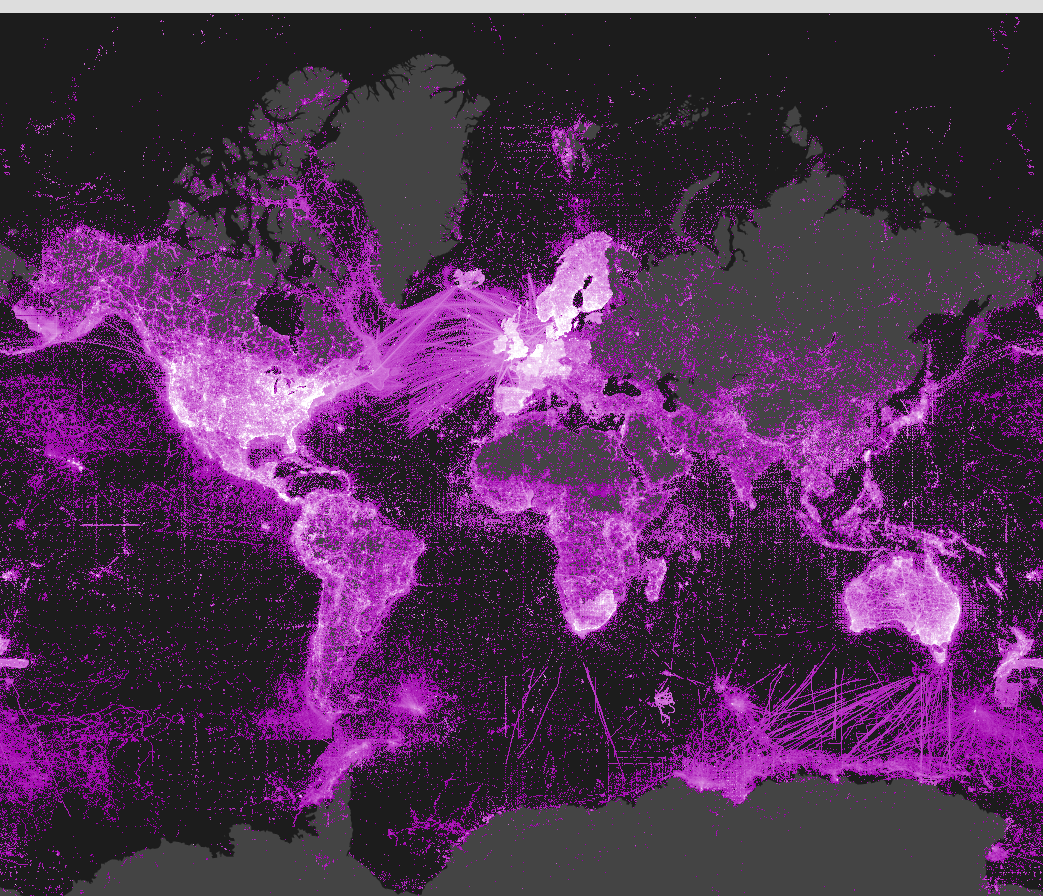 Kiitos Paljon
Concern – Prescence-only data
To monitor biodiversity trends, we need more than just presence data
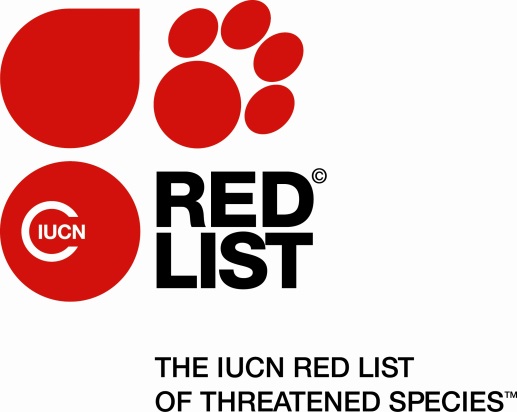 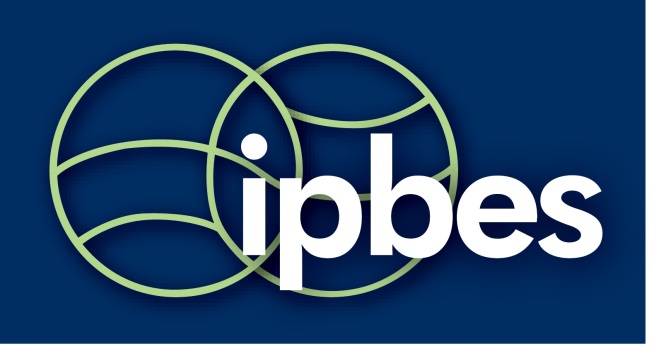 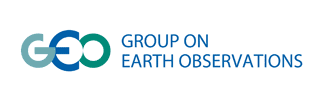 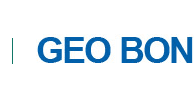 Extending GBIF for sample-based data
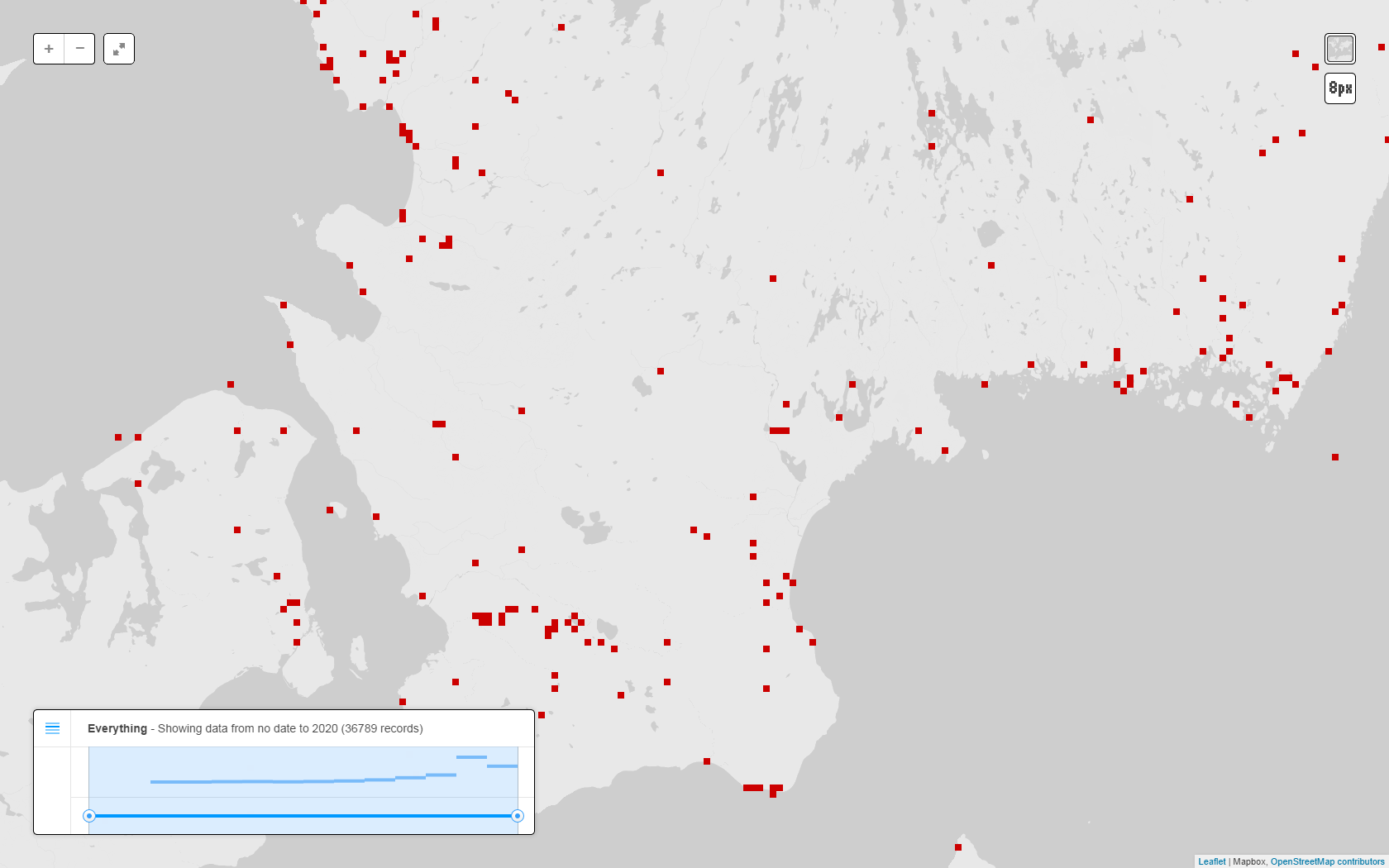 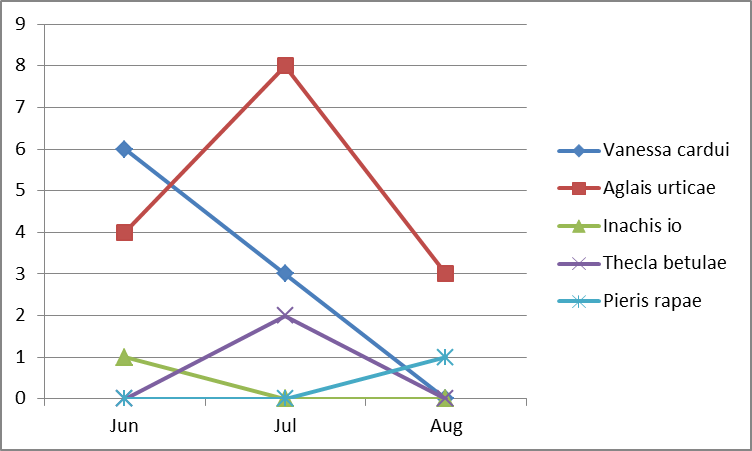 Comparable
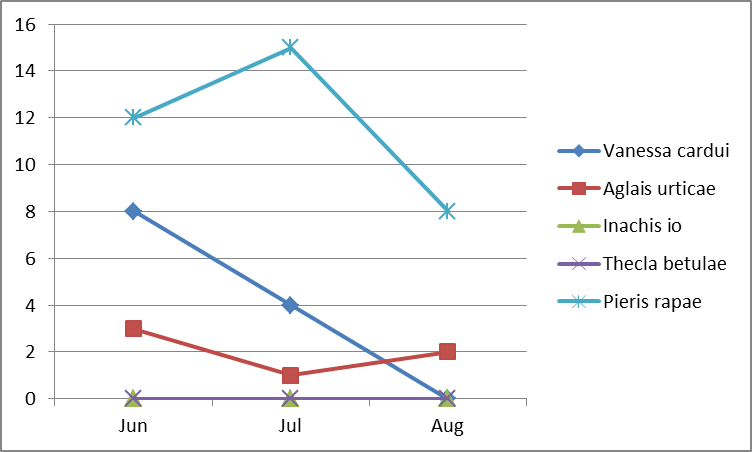 Not comparable
sample-based data
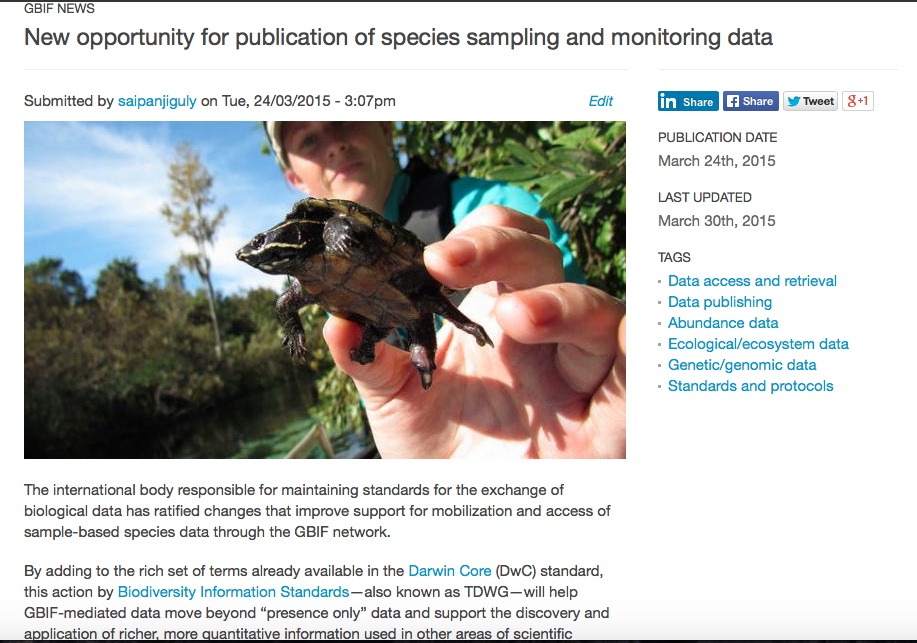 http://www.gbif.org/page/82105
sample-based data
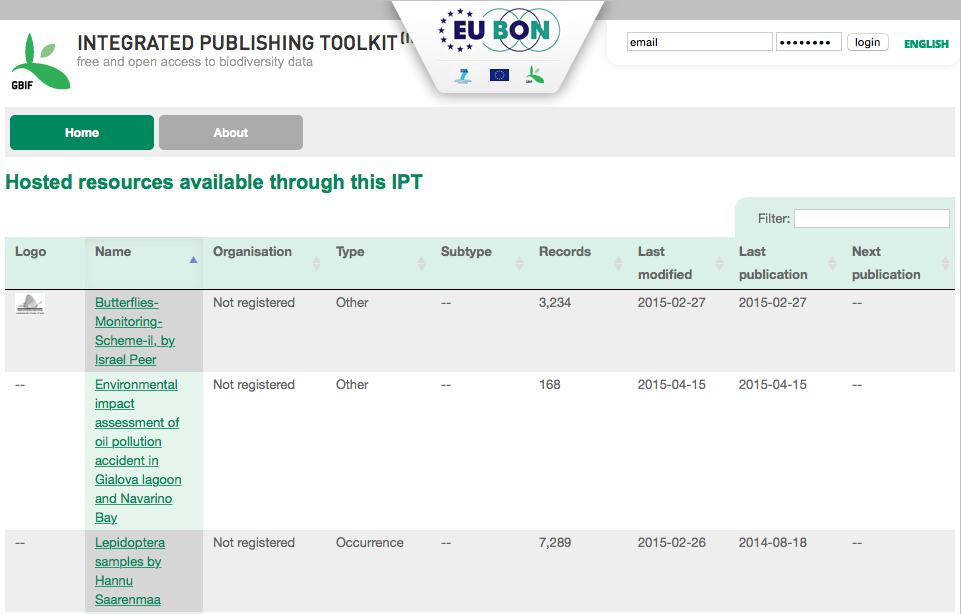 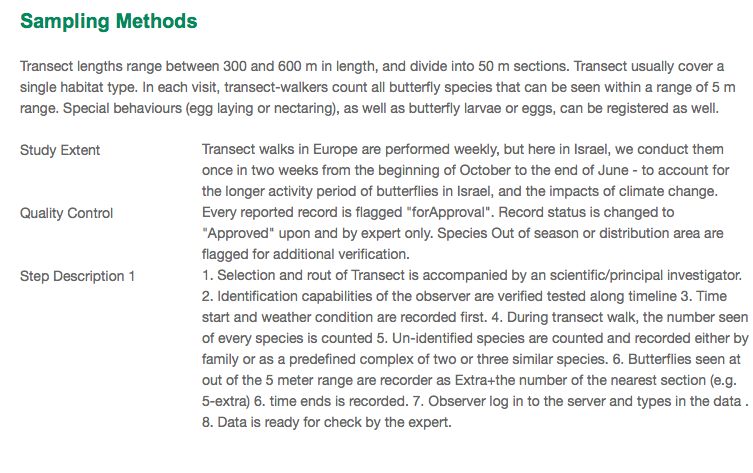 http://eubon-ipt.gbif.org/resource.do?r=butterflies-monitoring-scheme-il
GBIF and GLOBALLY CONNECTED DATA
Species Occurrence Catalogue
Taxon Name Catalogue
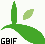 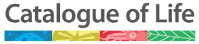 GBIF Data Index
Catalogue of Life
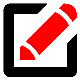 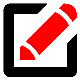 Institution Catalogue
Collection Catalogue
Taxon Concept Catalogue
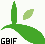 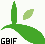 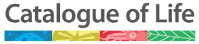 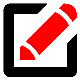 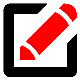 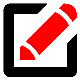 Sequence Catalogue
Publication Catalogue
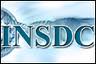 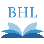 Comprehensive 
service-centred catalogues
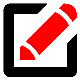 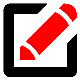 GBIF in future should use services from a shared catalogue to get the best concept (and to add it if not already included)
Taxon
Name
Published data sets
Catalogues with compatible services form an ecosystem to organise access to distributed biodiversity information
Catalogues are also best place of offer tools and services to support and organise annotations and corrections
Species 
Occurrence
Publication
Institution
Collection
Taxon 
Concept
Species occurrence record includes scientific name and no explicit species concept
Sequence
Conceptual biodiversity data model